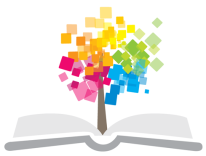 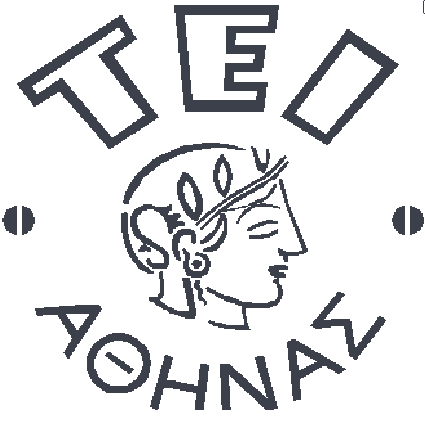 Ανοικτά Ακαδημαϊκά Μαθήματα στο ΤΕΙ Αθήνας
Αρχές Γενικής Λογιστικής
Ενότητα 1: Εισαγωγικές Έννοιες
Κωνσταντίνος Πολίτης, Οικονομολόγος, MEd, MBA 
Καθηγητής  Εφαρμογών
Τμήμα Διοίκησης Τουριστικών Επιχειρήσεων
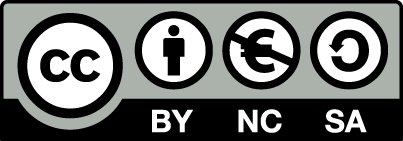 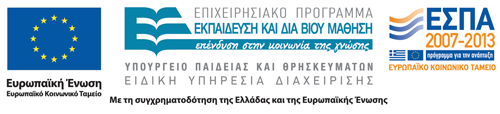 Οικονομική μονάδα
Οικονομική μονάδα ή οικονομικός οργανισμός είναι ο κάθε οργανωμένος συνδυασμός των συντελεστών της παραγωγής, (φύση, εργασία και κεφάλαιο),  ο οποίος αποβλέπει στην παραγωγή αγαθών ή την παροχή υπηρεσιών με σκοπό την κάλυψη ανθρώπινων αναγκών.
1
[Speaker Notes: Συντελεστές της παραγωγής
Οικονομικά και ελεύθερα αγαθά
Εφαρμογή της οικονομικής αρχής
Κριτήρια διάκρισης:

Κριτήρια διάκρισης
Το αντικείμενο ασχολίας
Το μέγεθος
Η ιδιότητα του φορέα
Ο επιδιωκόμενος σκοπός
Με βάση τη νομική τους μορφή]
Επιχείρηση
Επιχείρηση είναι μία αυτοτελής οικονομική μονάδα που διαθέτει δικούς της συντελεστές παραγωγής, (περιουσία),  και η οποία με βάση την εφαρμογή της  οικονομικής αρχής προμηθεύεται ή παράγει αγαθά και υπηρεσίες τα οποία πωλεί για την κάλυψη ανθρώπινων αναγκών με σκοπό τη μεγιστοποίηση του κέρδους της.
2
[Speaker Notes: Συντελεστές της παραγωγής
Οικονομικά και ελεύθερα αγαθά
Εφαρμογή της οικονομικής αρχής
Κριτήρια διάκρισης:

Κριτήρια διάκρισης
Το αντικείμενο ασχολίας
Το μέγεθος
Η ιδιότητα του φορέα
Ο επιδιωκόμενος σκοπός
Με βάση τη νομική τους μορφή]
Βασικά χαρακτηριστικά της Επιχείρησης
Είναι μία ανεξάρτητη οικονομική, νομική, οργανωτική, διοικητική και λογιστική οντότητα.
Έχει δική της διακριτή περιουσία που είναι διαφορετική από αυτή του φορέα της.
Προμηθεύεται ή παράγει αγαθά και υπηρεσίες τα οποία πωλεί στην αγορά.
Επιδιώκει τη μεγιστοποίηση του κέρδους της.
3
[Speaker Notes: Συντελεστές της παραγωγής
Οικονομικά και ελεύθερα αγαθά
Εφαρμογή της οικονομικής αρχής
Κριτήρια διάκρισης:

Κριτήρια διάκρισης
Το αντικείμενο ασχολίας
Το μέγεθος
Η ιδιότητα του φορέα
Ο επιδιωκόμενος σκοπός
Με βάση τη νομική τους μορφή]
Βασικές λειτουργίες της Επιχείρησης
Η διαχείριση των αγορών και των αποθεμάτων.
Η παραγωγική λειτουργία.
Η διαχείριση των έτοιμων προϊόντων για πώληση. 
Το μάρκετινγκ και οι πωλήσεις.
Η υποστήριξη και η προσφορά υπηρεσιών μετά τις πωλήσεις.
4
[Speaker Notes: Συντελεστές της παραγωγής
Οικονομικά και ελεύθερα αγαθά
Εφαρμογή της οικονομικής αρχής
Κριτήρια διάκρισης:

Κριτήρια διάκρισης
Το αντικείμενο ασχολίας
Το μέγεθος
Η ιδιότητα του φορέα
Ο επιδιωκόμενος σκοπός
Με βάση τη νομική τους μορφή]
Κατηγορίες  των Επιχειρήσεων
Τα βασικά κριτήρια για τη διάκριση των επιχειρήσεων είναι:
Το αντικείμενο της παραγωγικής δραστηριότητας της επιχείρησης:
Πρωτογενούς ή αρχικής παραγωγής,  Δευτερογενούς παραγωγής ή μεταποίησης και
Τριτογενούς παραγωγής ή υπηρεσιών.
Το μέγεθος της επιχείρησης: Μικρή, Μεσαία, Μεγάλη.
Η διάρθρωση της περιουσίας της: Εντάσεως παγίων στοιχείων ή Εντάσεως κεφαλαίου.
 Η ιδιότητα του φορέα της και η νομική μορφή της: 
Ιδιωτικές : Ατομικές, Εταιρικές και Συλλογικές.
Δημόσιες : Νομικά Πρόσωπα Δημοσίου Δικαίου ή Νομικά Πρόσωπα Ιδιωτικού Δικαίου. 
Μεικτές
5
[Speaker Notes: Συντελεστές της παραγωγής
Οικονομικά και ελεύθερα αγαθά
Εφαρμογή της οικονομικής αρχής
Κριτήρια διάκρισης:

Κριτήρια διάκρισης
Το αντικείμενο ασχολίας
Το μέγεθος
Η ιδιότητα του φορέα
Ο επιδιωκόμενος σκοπός
Με βάση τη νομική τους μορφή]
Οι βασικοί τύποι εταιρειών στην Ελλάδα
Ομόρρυθμη εταιρεία, ( Ο.Ε.).
Ετερόρρυθμη εταιρεία, ( Ε.Ε.).
Ανώνυμη εταιρεία, ( Α.Ε.).
Εταιρεία Περιορισμένης Ευθύνης, ( Ε.Π.Ε.).
Μονοπρόσωπη Εταιρεία Περιορισμένης Ευθύνης, (Μ. Ε.Π.Ε.).
Αφανής Εταιρεία.
6
[Speaker Notes: Συντελεστές της παραγωγής
Οικονομικά και ελεύθερα αγαθά
Εφαρμογή της οικονομικής αρχής
Κριτήρια διάκρισης:

Κριτήρια διάκρισης
Το αντικείμενο ασχολίας
Το μέγεθος
Η ιδιότητα του φορέα
Ο επιδιωκόμενος σκοπός
Με βάση τη νομική τους μορφή]
Έννοια της Λογιστικής
Λογιστική είναι ο επιστημονικός κλάδος που ασχολείται με τη συστηματική καταγραφή  και ταξινόμηση όλων των οικονομικών γεγονότων της οικονομικής μονάδας καθώς και με την παροχή οικονομικών κατά κανόνα πληροφοριών, με στόχο, να βοηθήσει τους ενδιαφερόμενους για αυτή να λάβουν ορθές αποφάσεις.
7
[Speaker Notes: Ενδιαφέρον για κάθε οικονομική μονάδα]
Σκοποί της Λογιστικής
Η αναλυτική καταγραφή των περιουσιακών στοιχείων της οικονομικής μονάδας και η ανάλυση των πηγών προέλευσής τους.
Ο προσδιορισμός της περιουσιακής της κατάστασης σε δεδομένη χρονική στιγμή.
Η παρακολούθηση και καταγραφή των μεταβολών της περιουσιακής της κατάστασης.
Ο προσδιορισμός του οικονομικού της αποτελέσματος. 
Η παροχή πληροφοριών στη Διοίκηση.
Η παροχή πληροφοριών σε ενδιαφερόμενους  εκτός της επιχείρησης.
8
Διακρίσεις της Λογιστικής
Η λογιστική διακρίνεται με βάση:
Το περιεχόμενο της σε Γενική Λογιστική και Ειδική Λογιστική όπως Τραπεζική, Ναυτιλιακή, Ασφαλιστική, Κόστους κ.α.
Την ομάδα των ανθρώπων που έχει στόχο να εξυπηρετεί σε Χρηματοοικονομική Λογιστική, ( έχει το ίδιο περιεχόμενο με τη Γενική Λογιστική ) και Διοικητική Λογιστική.
Την ιδιότητα του φορέα της σε Δημόσια ή Κυβερνητική Λογιστική και σε Ιδιωτική Λογιστική.
Τη Νομική μορφή των οικονομικών μονάδων σε Λογιστική Εταιρειών, Σωματείων, Ιδρυμάτων κ.α.
Την επιταγή του Νόμου σε Φορολογική  Λογιστική και Ελεγκτική Λογιστική.
9
Βασικές Λογιστικές Αρχές
Αρχή της λογιστικής οντότητας ή μονάδας.
Αρχή της συνέχειας της δραστηριότητας.
Αρχή της περιοδικότητας (Λογιστική περίοδος και χρήση).
Αρχή της νομισματικής μονάδας.
Αρχή του ιστορικού κόστους.
Αρχή της συσχετίσεως εξόδων-εσόδων.
Αρχή της αυτοτέλειας των χρήσεων.
10
Λογιστικές εκθέσεις και λογιστικές καταστάσεις
Γραπτές  κατά κανόνα.
Στη Διοίκηση (εμπιστευτικές).
Προβλεπόμενες από τη νομοθεσία καταστάσεις όπως ο   Ισολογισμός, η Κατάσταση Αποτελεσμάτων Χρήσης, ο Πίνακας διάθεσης των αποτελεσμάτων, η Κατάσταση του Λογαριασμού Γενικής Εκμετάλλευσης και το Προσάρτημα του Ισολογισμού και των Αποτελεσμάτων Χρήσης.
11
Χρήστες λογιστικών πληροφοριών
Εσωτερικοί, ενδεικτικά, όπως:
Ο ιδιοκτήτης της ατομικής επιχείρησης.
Το Διοικητικό Συμβούλιο της εταιρείας.
Τα όργανα διοίκησης της επιχείρησης.
Οι εργαζόμενοι.
Εξωτερικοί, ενδεικτικά, όπως:
Μέτοχοι.
Υποψήφιοι επενδυτές.
Τράπεζες, Δανειστές  και πιστωτές της επιχείρησης.
Οι Προμηθευτές της επιχείρησης.
Οι Δημόσιες Οικονομικές Υπηρεσίες.
12
Τέλος Ενότητας
Σας ευχαριστώ πολύ
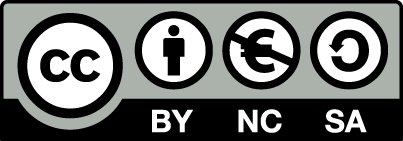 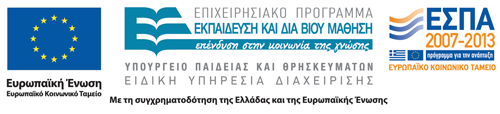 Σημειώματα
Σημείωμα Αναφοράς
Copyright Τεχνολογικό Εκπαιδευτικό Ίδρυμα Αθήνας, Κωνσταντίνος Πολίτης 2014. Κωνσταντίνος Πολίτης. «Αρχές Γενικής Λογιστικής. Ενότητα 1: Εισαγωγικές Έννοιες». Έκδοση: 1.0. Αθήνα 2014. Διαθέσιμο από τη δικτυακή διεύθυνση: ocp.teiath.gr.
Σημείωμα Αδειοδότησης
Το παρόν υλικό διατίθεται με τους όρους της άδειας χρήσης Creative Commons Αναφορά, Μη Εμπορική Χρήση Παρόμοια Διανομή 4.0 [1] ή μεταγενέστερη, Διεθνής Έκδοση.   Εξαιρούνται τα αυτοτελή έργα τρίτων π.χ. φωτογραφίες, διαγράμματα κ.λ.π., τα οποία εμπεριέχονται σε αυτό. Οι όροι χρήσης των έργων τρίτων επεξηγούνται στη διαφάνεια  «Επεξήγηση όρων χρήσης έργων τρίτων». 
Τα έργα για τα οποία έχει ζητηθεί άδεια  αναφέρονται στο «Σημείωμα  Χρήσης Έργων Τρίτων».
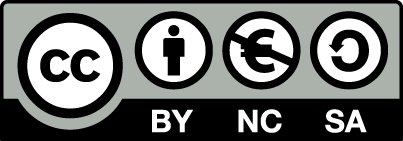 [1] http://creativecommons.org/licenses/by-nc-sa/4.0/ 
Ως Μη Εμπορική ορίζεται η χρήση:
που δεν περιλαμβάνει άμεσο ή έμμεσο οικονομικό όφελος από την χρήση του έργου, για το διανομέα του έργου και αδειοδόχο
που δεν περιλαμβάνει οικονομική συναλλαγή ως προϋπόθεση για τη χρήση ή πρόσβαση στο έργο
που δεν προσπορίζει στο διανομέα του έργου και αδειοδόχο έμμεσο οικονομικό όφελος (π.χ. διαφημίσεις) από την προβολή του έργου σε διαδικτυακό τόπο
Ο δικαιούχος μπορεί να παρέχει στον αδειοδόχο ξεχωριστή άδεια να χρησιμοποιεί το έργο για εμπορική χρήση, εφόσον αυτό του ζητηθεί.
Επεξήγηση όρων χρήσης έργων τρίτων
Δεν επιτρέπεται η επαναχρησιμοποίηση του έργου, παρά μόνο εάν ζητηθεί εκ νέου άδεια από το δημιουργό.
©
διαθέσιμο με άδεια CC-BY
Επιτρέπεται η επαναχρησιμοποίηση του έργου και η δημιουργία παραγώγων αυτού με απλή αναφορά του δημιουργού.
διαθέσιμο με άδεια CC-BY-SA
Επιτρέπεται η επαναχρησιμοποίηση του έργου με αναφορά του δημιουργού, και διάθεση του έργου ή του παράγωγου αυτού με την ίδια άδεια.
διαθέσιμο με άδεια CC-BY-ND
Επιτρέπεται η επαναχρησιμοποίηση του έργου με αναφορά του δημιουργού. 
Δεν επιτρέπεται η δημιουργία παραγώγων του έργου.
διαθέσιμο με άδεια CC-BY-NC
Επιτρέπεται η επαναχρησιμοποίηση του έργου με αναφορά του δημιουργού. 
Δεν επιτρέπεται η εμπορική χρήση του έργου.
Επιτρέπεται η επαναχρησιμοποίηση του έργου με αναφορά του δημιουργού
και διάθεση του έργου ή του παράγωγου αυτού με την ίδια άδεια.
Δεν επιτρέπεται η εμπορική χρήση του έργου.
διαθέσιμο με άδεια CC-BY-NC-SA
διαθέσιμο με άδεια CC-BY-NC-ND
Επιτρέπεται η επαναχρησιμοποίηση του έργου με αναφορά του δημιουργού.
Δεν επιτρέπεται η εμπορική χρήση του έργου και η δημιουργία παραγώγων του.
διαθέσιμο με άδεια 
CC0 Public Domain
Επιτρέπεται η επαναχρησιμοποίηση του έργου, η δημιουργία παραγώγων αυτού και η εμπορική του χρήση, χωρίς αναφορά του δημιουργού.
Επιτρέπεται η επαναχρησιμοποίηση του έργου, η δημιουργία παραγώγων αυτού και η εμπορική του χρήση, χωρίς αναφορά του δημιουργού.
διαθέσιμο ως κοινό κτήμα
χωρίς σήμανση
Συνήθως δεν επιτρέπεται η επαναχρησιμοποίηση του έργου.
17
Διατήρηση Σημειωμάτων
Οποιαδήποτε αναπαραγωγή ή διασκευή του υλικού θα πρέπει να συμπεριλαμβάνει:
το Σημείωμα Αναφοράς
το Σημείωμα Αδειοδότησης
τη δήλωση Διατήρησης Σημειωμάτων
το Σημείωμα Χρήσης Έργων Τρίτων (εφόσον υπάρχει)
μαζί με τους συνοδευόμενους υπερσυνδέσμους.
Χρηματοδότηση
Το παρόν εκπαιδευτικό υλικό έχει αναπτυχθεί στo πλαίσιo του εκπαιδευτικού έργου του διδάσκοντα.
Το έργο «Ανοικτά Ακαδημαϊκά Μαθήματα στο ΤΕΙ Αθηνών» έχει χρηματοδοτήσει μόνο την αναδιαμόρφωση του εκπαιδευτικού υλικού. 
Το έργο υλοποιείται στο πλαίσιο του Επιχειρησιακού Προγράμματος «Εκπαίδευση και Δια Βίου Μάθηση» και συγχρηματοδοτείται από την Ευρωπαϊκή Ένωση (Ευρωπαϊκό Κοινωνικό Ταμείο) και από εθνικούς πόρους.
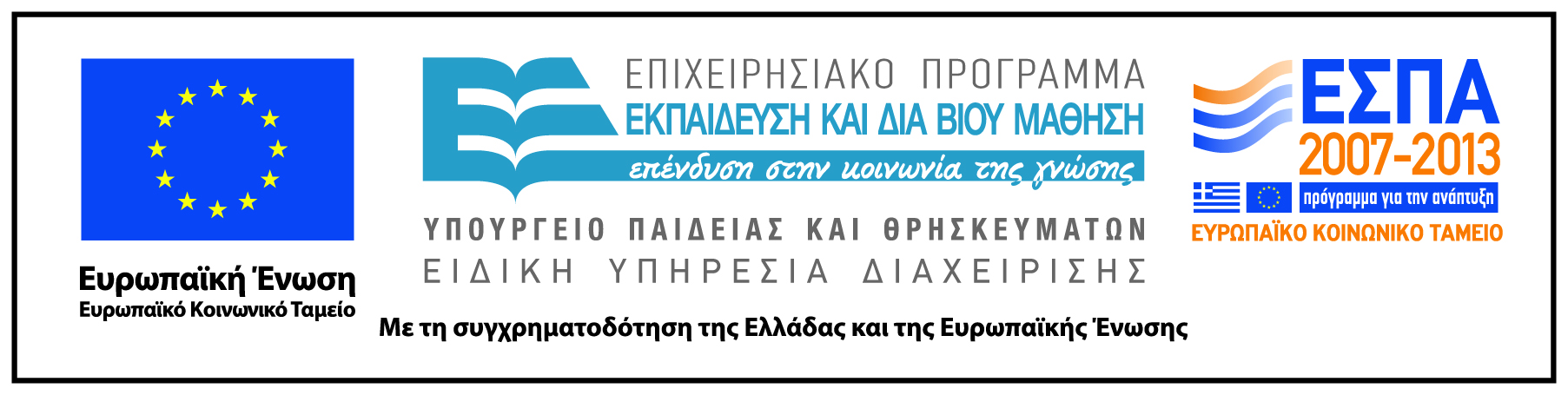